Opportunités, Mécanismes de Financements et Partenariats Stratégiques
Pourquoi la finance bleue est importante - Le déficit mondial et régional
Le déficit de financement des ODD au niveau mondial s'élève à 4 000 milliards de dollars par an, ce qui se traduit par un déficit de 1 300 milliards de dollars pour l'Afrique chaque année.
Cette situation aggrave les occasions manquées en matière d'éducation, de santé, d'emploi et de renforcement de la résilience face aux chocs climatiques et naturels.
Les vulnérabilités liées à la dette s'aggravent : le ratio moyen de la dette au PIB atteint 65 % en Afrique et le service de la dette s'élèvera à 89 milliards de dollars en 2025.
De nombreux pays sont confrontés à une pression fiscale supplémentaire de 9 % rien que pour gérer les dommages liés au climat.
Que signifie Finance Bleue : objectif et advantages
OBJECTIF
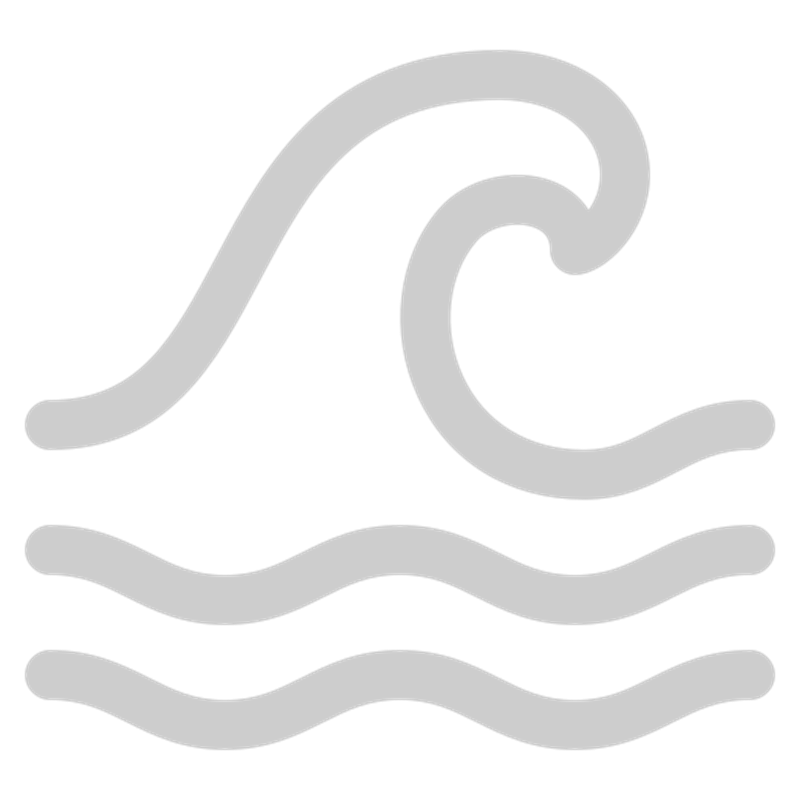 Mobiliser des financements publics, privés ou concessionnels pour l'utilisation durable, la protection ou la restauration des écosystèmes océaniques, côtiers et d'eau douce.
Exemples d'avantages :
Diversifier et développer les économies
Financer les investissements dans les infrastructures
Financer la conservation et la protection
Améliorer les moyens de subsistance et créer des emplois dans les secteurs bleus
Améliorer la résilience aux chocs climatiques et économiques
LES TYPES DE FINANCEMENT
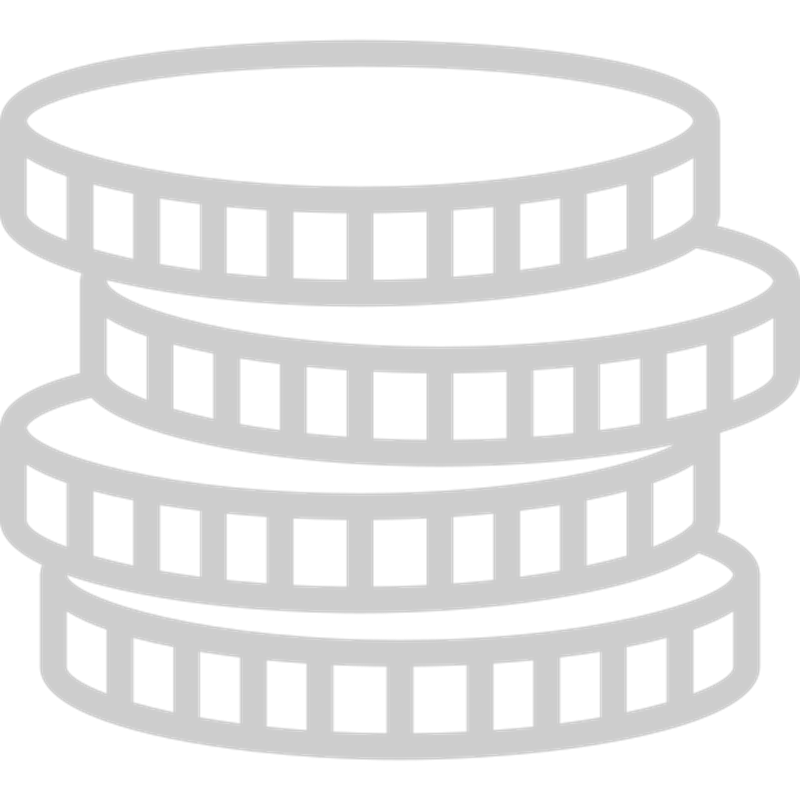 Fonds de développement – subventions
Instruments fondés sur le marché
Financement national et fondé sur la nature
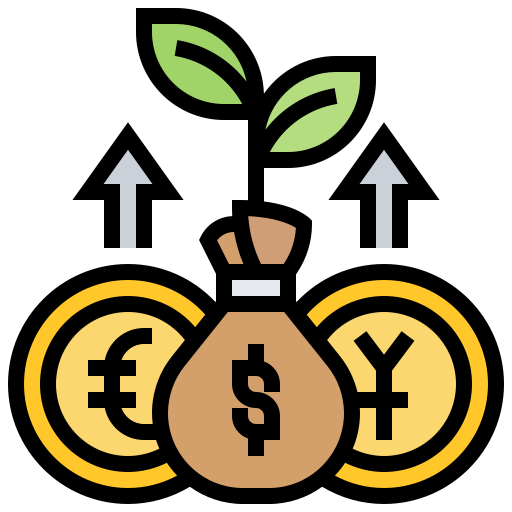 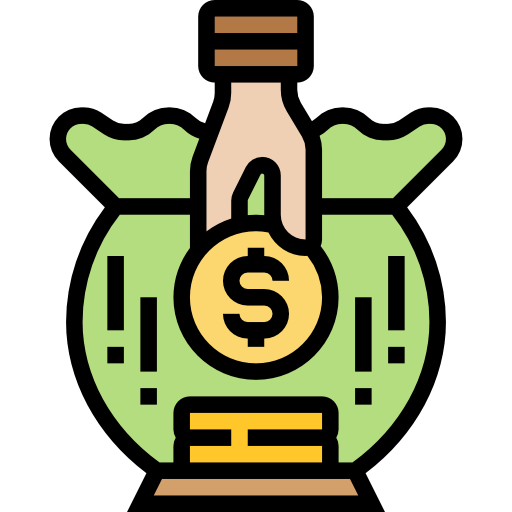 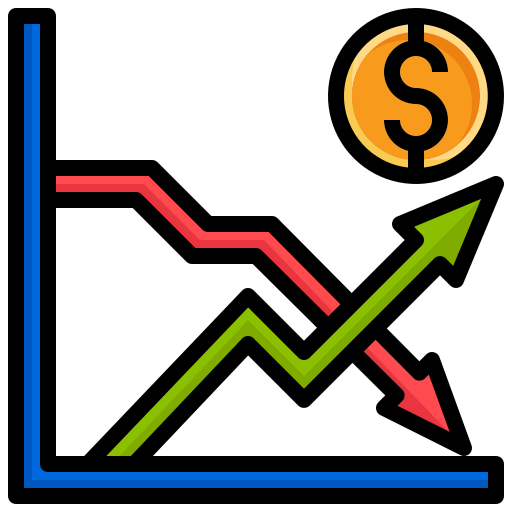 Sources de financement :
Aide publique au développement, philanthropie, ONG
Secteur public : gouvernements, banques multilatérales de développement
Secteur privé : entreprises, banques commerciales, investisseurs en capital
Outils basés sur des subventions et financement de base
Subventions bleues
Les fonds de développement bleu financés par des donateurs sont souvent administrés par des institutions financières et utilisés pour accorder des subventions à des projets de conservation menés par des ONG ou à des initiatives de renforcement des capacités pour les petites entreprises de l'économie bleue, verte et circulaire.
Exemples : PROBLUE (Banque mondiale), Blue Planet Fund (Royaume-Uni), Blue Action Fund (France, Allemagne, etc.)
Exemples régionaux
Fonds de développement – subventions
Financement national et fondé sur la nature
Instruments fondés sur le marché
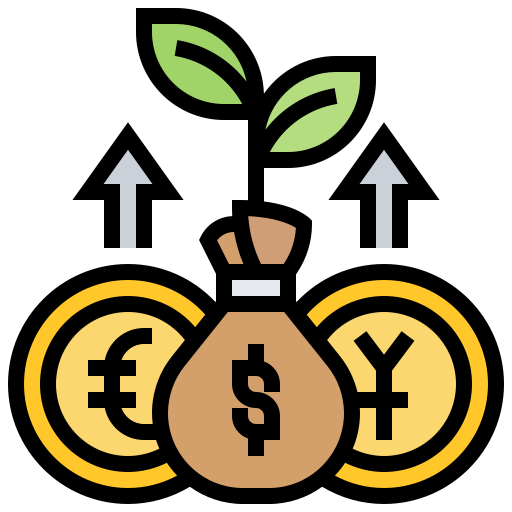 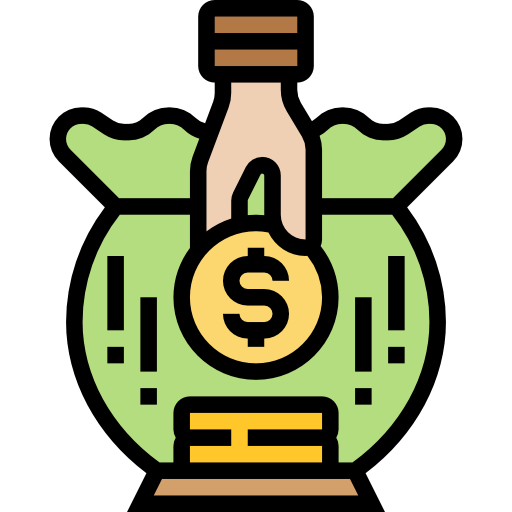 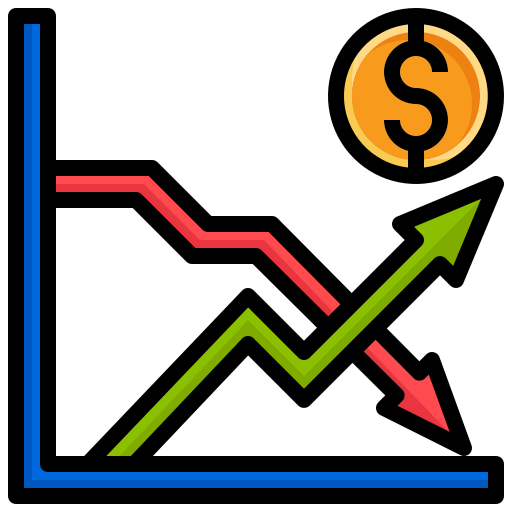 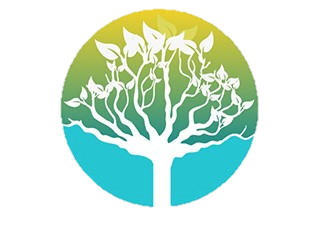 Le Fonds Bleu pour le Bassin du Congo
Fonds de 3 milliards d'euros créé en 2017
Soutient l'écotourisme, l'irrigation et les alternatives à la déforestation.
Le fonds est très ambitieux et bénéficie d'un élan politique croissant, mais sa mise en œuvre reste lente en raison d'un manque de financement.
Tirer parti des marchés de la dette
Obligations bleues
Les obligations bleues mobilisent des capitaux pour financer des activités durables basées sur les océans, offrant aux investisseurs à la fois un rendement financier et un impact sur l'environnement.
Exemples régionaux
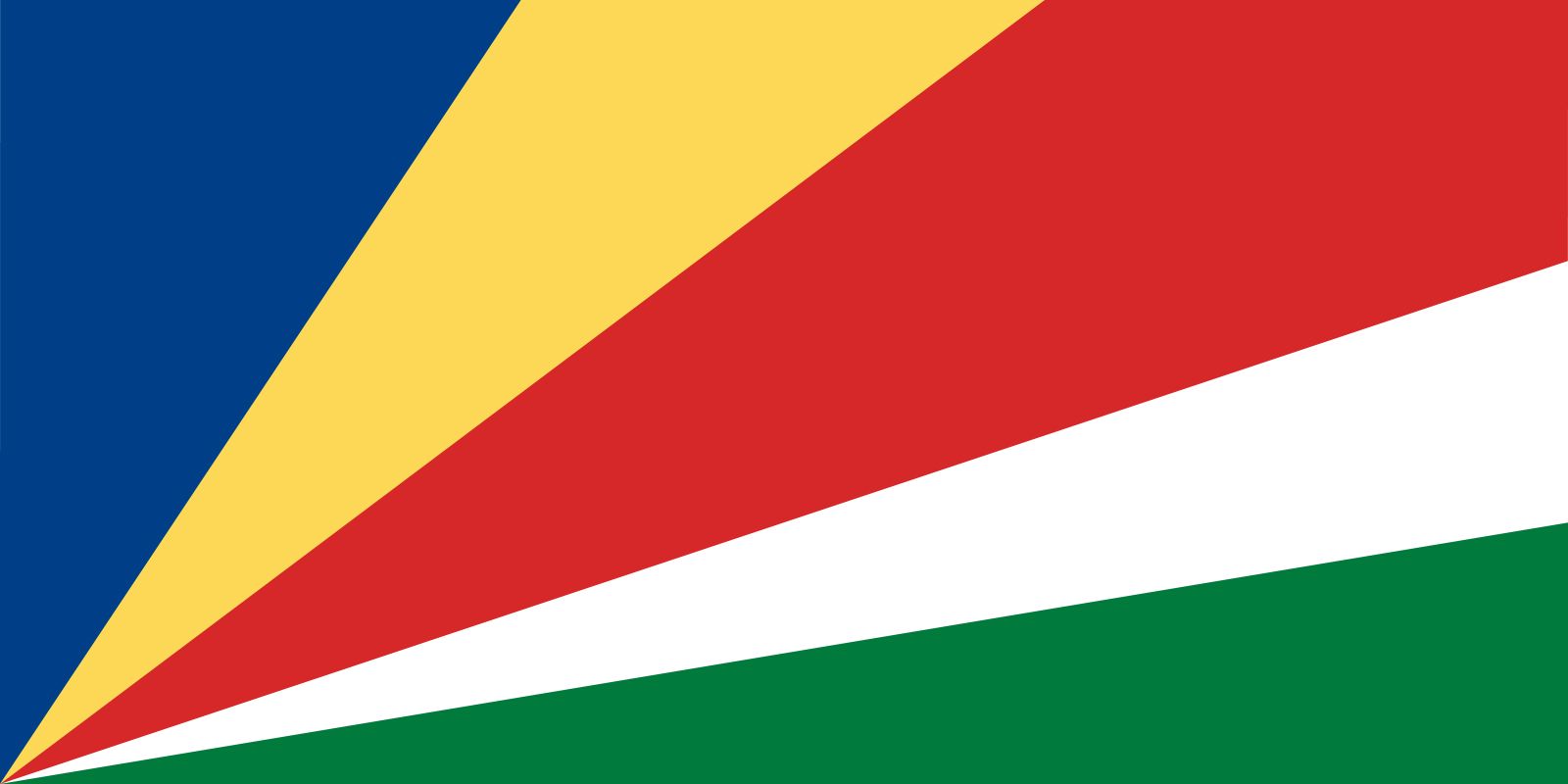 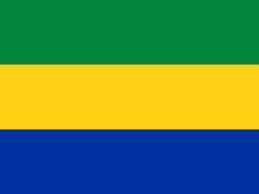 Seychelles (2018) 
Première obligation bleue souveraine au monde
A levé 15 millions de dollars auprès d'investisseurs internationaux 
Soutien de The Nature Conservancy, de la Banque mondiale et du Fonds pour l'environnement mondial
A contribué à renforcer la conservation marine, la gestion des pêcheries et les chaînes de valeur des produits de la mer.
Gabon (2023) 
La plus grande obligation bleue du monde
 500 millions de dollars, une conversion de dette notée Aa2 avec au moins 163 millions de dollars alloués à la conservation marine et à l'amélioration de la réglementation de la pêche
A également facilité le refinancement de la dette et la mise en place d'un fonds fiduciaire indépendant.
Fonds de développement – subventions
Financement national et fondé sur la nature
Instruments fondés sur le marché
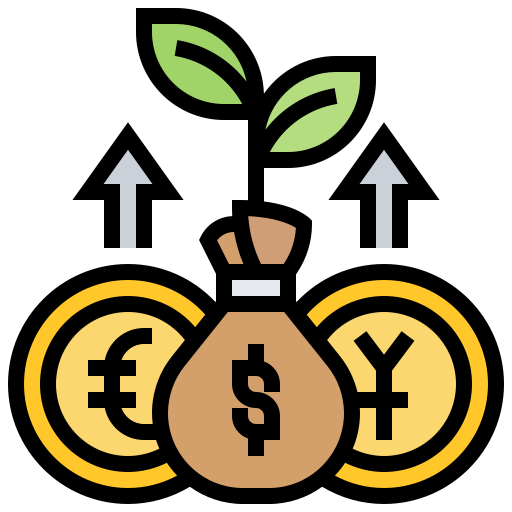 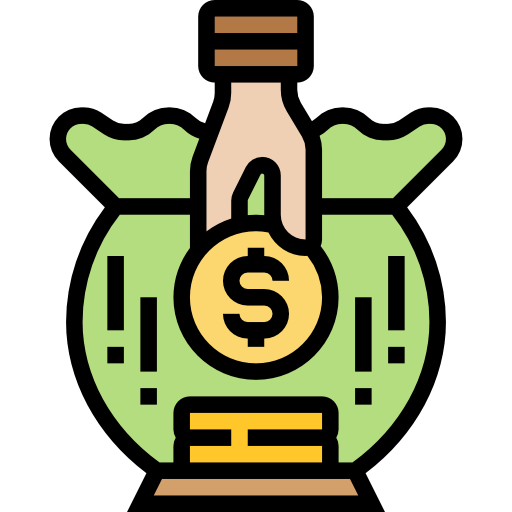 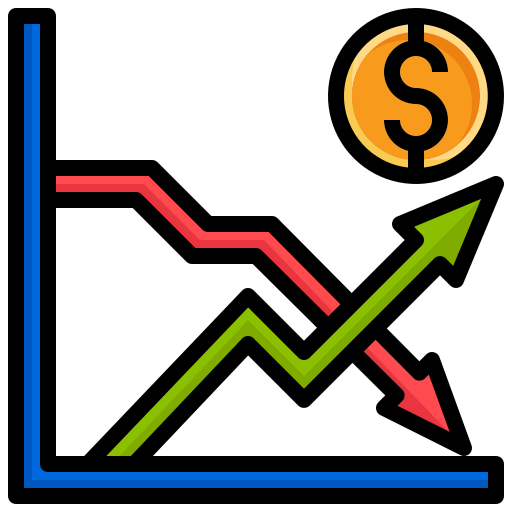 Tirer parti des marchés de la dette
Échange de dettes
Les échanges de dettes permettent de convertir la dette nationale en investissements dans la protection de l'environnement. Souvent, une organisation de protection de la nature achète la dette d'un pays à un prix réduit et négocie sa conversion en paiements en nature, ce qui permet de canaliser les fonds vers la protection de l'environnement.
Exemples régionaux
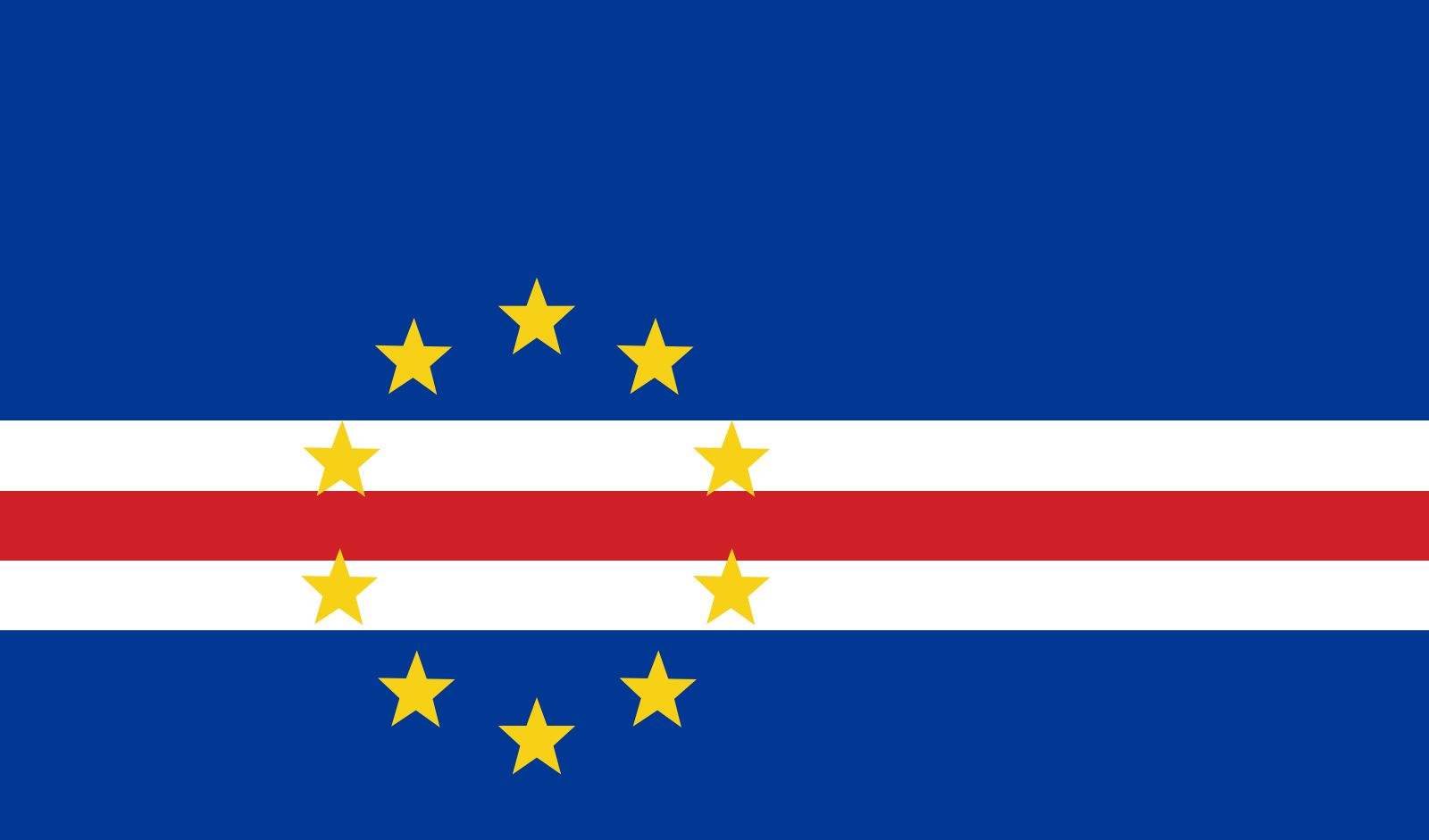 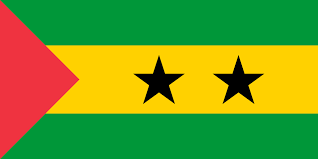 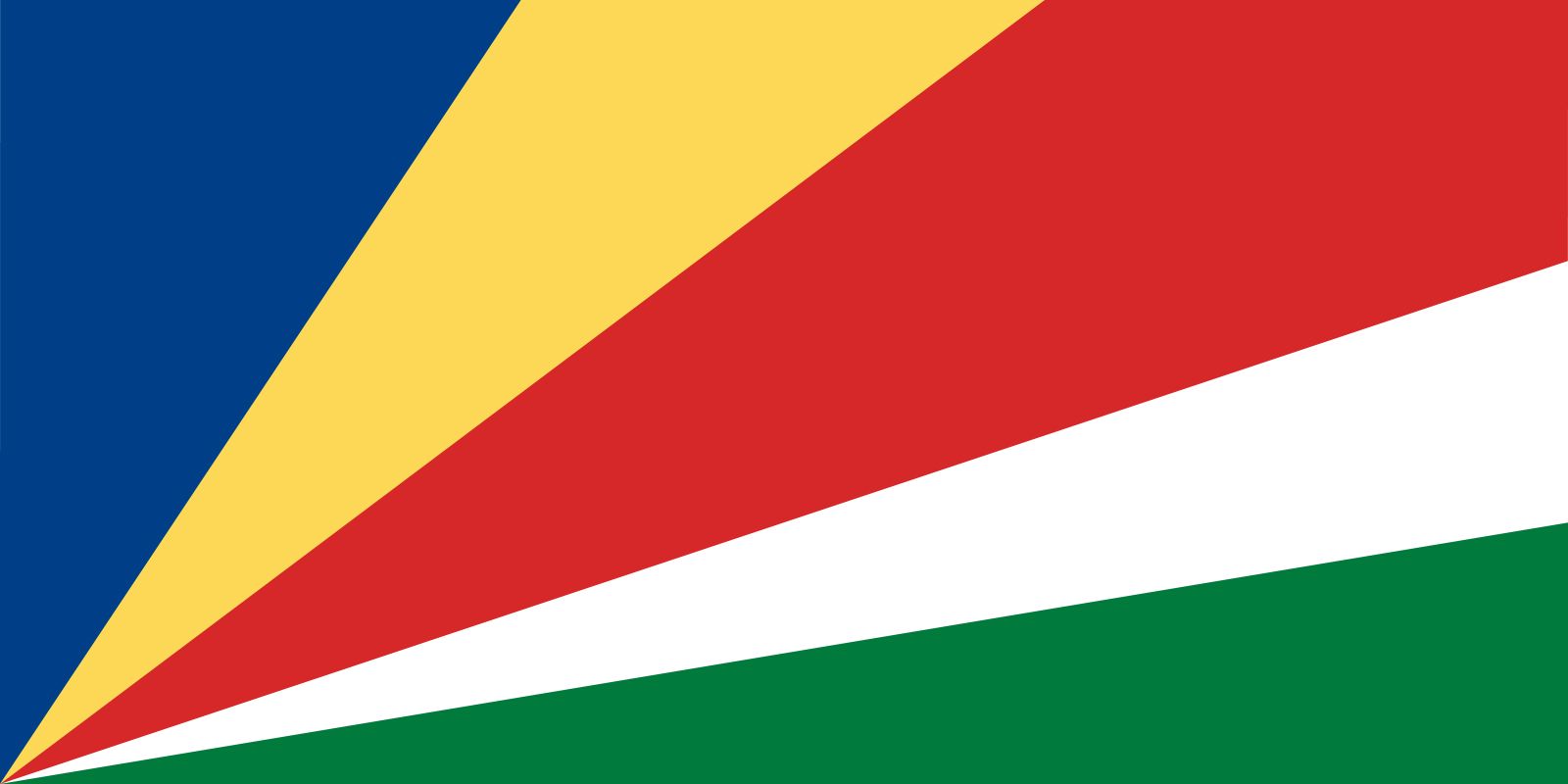 Seychelles (2016) 
Premier échange de dette contre nature de l'économie bleue au monde
21,6 millions de dollars de dette nationale rachetés par le Seychelles Conservation and Climate Adaptation Trust
A aidé le gouvernement à sauvegarder 30 % de sa zone économique exclusive grâce à des AMP
Le rachat de la dette a été financé par des subventions et un prêt à faible taux d'intérêt accordés par des entités axées sur la protection de l'environnement.
Cabo Verde et Sao Tomé-et-Principe (2023) 
Allégement de la dette bilatérale du Portugal en échange d'investissements dans le domaine du climat : Cabo Verde - 12 millions d'euros et São Tomé et Príncipe - 3,5 millions d'euros
Fonds d'investissement destinés à l'eau, à l'assainissement, à l'énergie, aux projets verts et à l'adaptation au changement climatique
Les projets pilotes font l'objet d'une évaluation en vue d'une éventuelle extension.
Fonds de développement – subventions
Financement national et fondé sur la nature
Instruments fondés sur le marché
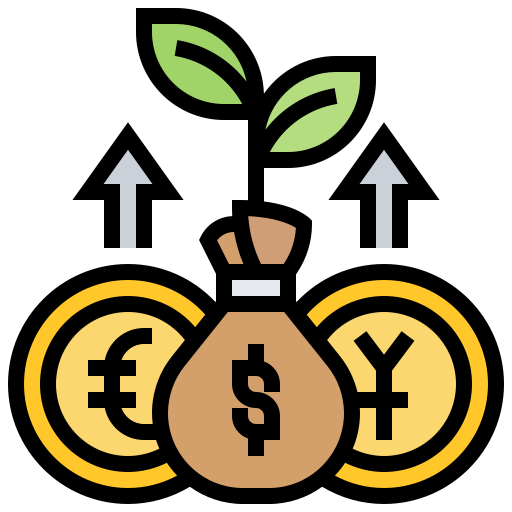 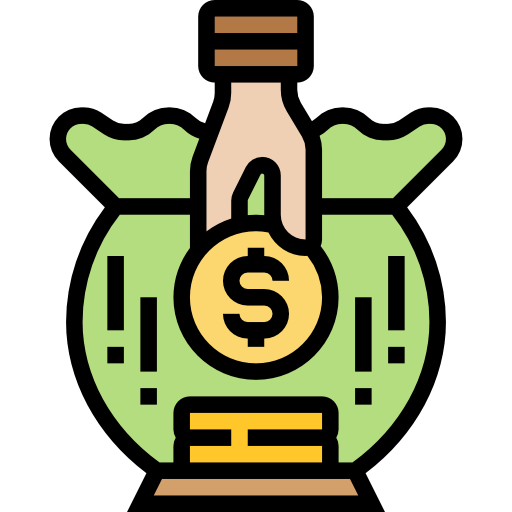 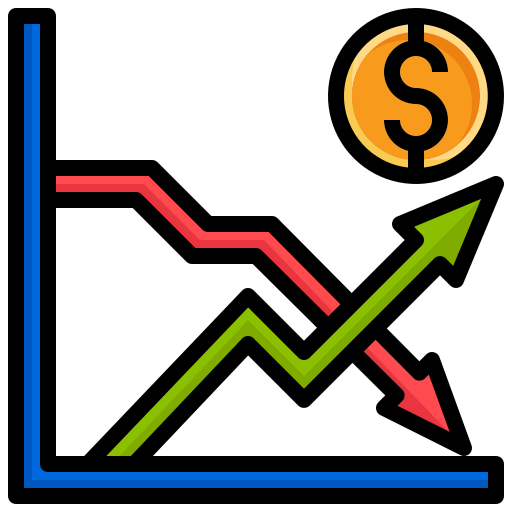 Solutions basées sur la nature et mobilisation des ressources nationales
Taxes environnementales
Crédits carbone
Les taxes bleues, telles que les taxes sur le tourisme ou l'environnement, peuvent générer des revenus nationaux pour la conservation.
Remarque : les prélèvements formels sur les services peuvent être difficiles à mettre en œuvre en raison de l'informalité du secteur.
Les crédits carbones peuvent être utilisés pour monétiser la conservation des zones humides et des mangroves par le biais de marchés volontaires.
Précaution : il est urgent d'éviter les violations des droits fonciers et la marginalisation des agriculteurs, des petits pêcheurs et d'autres communautés locales ou indigènes.
Exemples régionaux
Exemples régionaux
Fonds de développement – subventions
Financement national et fondé sur la nature
Instruments fondés sur le marché
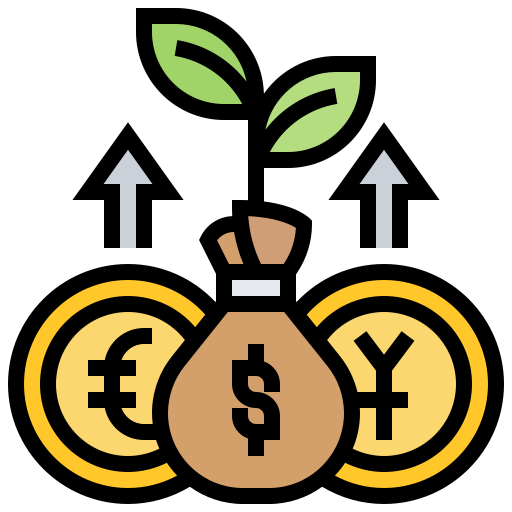 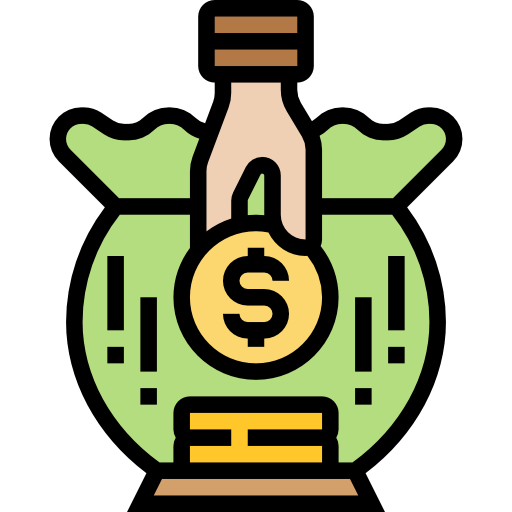 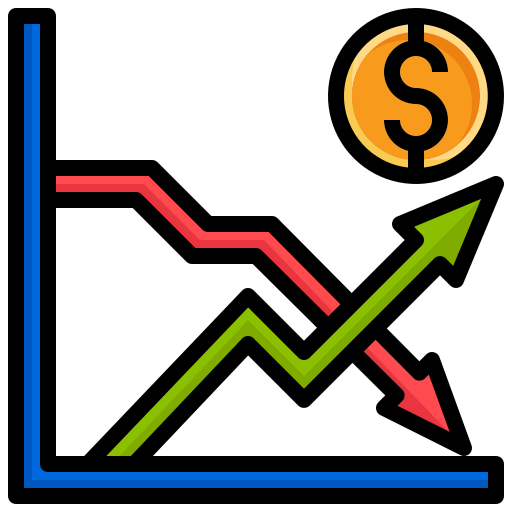 Plusieurs projets d'élimination et d'évitement du carbone bleu dans la région, y compris des projets au Sénégal, au Kenya, au Mozambique et à Madagascar, tels que Mikoko Pamoja, Vanga Blue Forest.
La CEA a lancé un registre régional de crédits carbone dans le bassin du Congo et s'étend à des plateformes similaires dans le Sahel et les États insulaires africains.
Les taxes sur le tourisme sont utilisées par de nombreux États pour financer le marketing des destinations, les efforts de conservation ou le développement du tourisme :
Afrique du Sud : taxe de 1% sur les services touristiques
Botswana : 30 dollars à chaque point d'entrée
Seychelles : taxe par nuit ajoutée à la facture d'hébergement
Lacunes et opportunités régionales
Malgré son potentiel, la sous-région ne tire pas suffisamment parti de ses ressources bleues pour mobiliser le financement bleu.
Partenariats et soutien multilatéral
Peu de pays ont émis des obligations bleues ou exploité les marchés du carbone.
Renforcement du soutien technique multilatéral nécessaire pour accéder aux capitaux liés au climat, tels que les obligations bleues et les marchés du carbone
Cohésion accrue au sein des agences de l’ONU et des autres partenaires de développement soutenant le développement de l'économie bleue
Facilitation de la coopération Sud-Sud, par exemple en tirant les leçons de l'initiative de la Grande Muraille bleue dans l'océan Indien occidental
Les efforts régionaux tels que le Fonds bleu du bassin du Congo sont sous-financés.
03
Coopération infranationale et régionale
Ils sont également limités par une gouvernance fragmentée des espaces aquatiques et une faible visibilité auprès des investisseurs.
02
Plus grande priorisation et appropriation de l'agenda régional de l'économie bleue
Priorité au partage inclusif des bénéfices - en particulier pour les femmes, les jeunes et les communautés locales
01
Pipelines de projets
Développer de solides réserves d'initiatives prêtes à être investies
Développer les capacités commerciales et techniques du secteur
Améliorer la mesure et l'analyse des opportunités bleues et de l'impact des investissements
Recommandations
1
Renforcer la structuration de projets bleus bancables
Investir dans les capacités techniques pour concevoir, structurer et prioriser des projets d’économie bleue attractifs pour les investisseurs
Collaborer à l’échelle régionale pour créer des mécanismes de préparation de projets, en s’appuyant sur des instruments existants comme le Fonds Bleu pour le Bassin du Congo.
2
Adapter les instruments financiers innovants au contexte d’Afrique centrale
Déployer des outils éprouvés – obligations bleues, échanges dette-nature, crédits carbone – adaptés aux réalités locales, notamment l’informalité et la vulnérabilité climatique
Lancer des projets pilotes, avec l’appui technique et juridique des partenaires pour réduire les risques et attirer les financements.
3
Mobiliser des partenariats inclusifs et équitables
Favoriser des partenariats qui assurent l’appropriation locale, la transparence et l’inclusion des femmes, des jeunes et des communautés autochtones
Les institutions régionales (CGG, CEEAC) peuvent jouer un rôle de coordination en réunissant gouvernements, secteur privé, partenaires techniques et société civile.